2. SV-Konferenz(ehemalig KSRSVK)
Herzlich Willkommen!
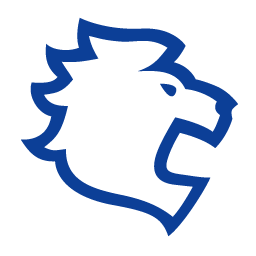 Was ist der Ziel bei dieserSV-Konferenz?
Informationsaustausch
LSR-SV
KSR-SV
SV-SV
Bessere Zusammenarbeit zwischen KSR-SV
Kennenlernen Gespräche
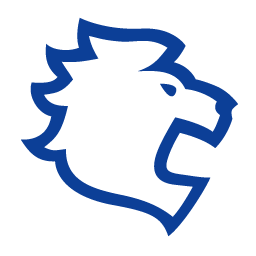 Tagesordnung
Berichte
Vom Landesschüler*innenrat
Kreisschülerrat Harburg
Schüler*innenvertretungen
Inklusive Vorstellungsrunde
Kreisschülerrat Arbeit
Was machen wir? Wie können wir helfen?
Organigramm Vorstellung
KSR Arbeit transparenter machen/Informationsweitergabe
Offene Gesprächsrund
Schließung
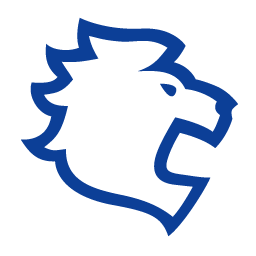 Berichte
TOP 2
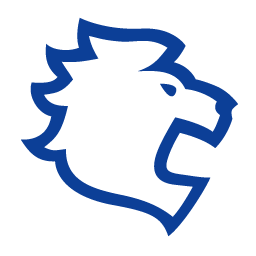 Bericht vom Landesschüler*innenrat Niedersachsen
Durch den LSR – eine gute Zusammenarbeit von anderen Kreisschüler(*innen)räte
KSR Cuxhaven | Stade | Lüneburg | Lüchow-Dannenberg (Wendland)
SSR Lüneburg | Stade | Buxtehude
Bundesschülerkonferenz – Die Satzung wird erneuert | Nächstes Treffen in HH
Informationen kommen über die LSR/LSV
Das Schreiben „Bildung statt Prüfung“ war ein guter Erfolg für den LSR
Schreiben zum Jubiläum „1 Jahr Schulschließung“
Zusammenschluss der Jugendorganisationen
Antrag von den SV-Berater*innen – Erstellung eines Videos zumThema ‚SV Wahlen‘
Soll nicht nur die LSR-Wahlen promoten sondern auch die SV-Wahlen in den Schulen und SSR/KSR Wahlen
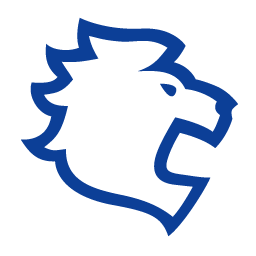 Bericht vom Kreisschülerrat HarburgTeil 1
Anträge an den Ausschuss 
Für kostenlosen ÖPNV Ticket bzw. einen 365 Euro Ticket
Einer Gründung einer Kommission die eine Broschüre erstellen für die Schullandschaft im Landkreis Harburg 
Alle Anträge unter www.ksr-harburg.de/antrage
Starke Zusammenarbeit
Kreiselternrat
Regionalbezirk Ebene – unteranderen Stade | Lüchow-Dannenberg | Lüneburg
Presse hat Interesse an die Schüler*innenschaft
Schreiben
1 Woche Schull Öffnung vor den Osterferien
Gemeinsamen Schreiben mit den KSR/SSR in der Region
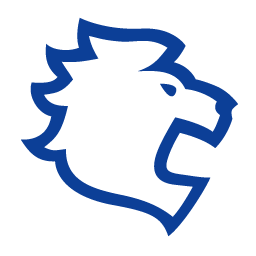 Bericht vom Kreisschülerrat HarburgTeil 2
Workshop Teilnahme
CoWorking Space im Landkreis Harburg
Social Media Auftritt wurde verbessert und sehr gefelgt
Stellungnahme zum Bus Warnstreik der KVG Stade
Gemeinsam mit anderen Schüler*innenvertretungen
Rückmeldung vom KVG Stade
Gespräche mit der Presse
Arbeitskreis „Schulentwicklungsplanung“
IGS Konflikt | Jesteburg + Hanstedt
Bauinvestitionsplanung
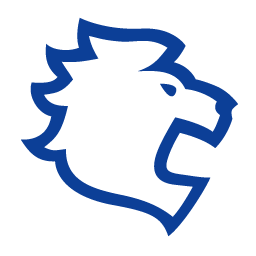 Bericht von den Schüler*innenvertretunginklusive Vorstellungsrunde
Jede*r Teilnehmer*in stellt sich vor

Bericht
Besonderheiten in Eure Schule
Aktuelle oder/und zukünftige Projekte in der Schule
Informationen zum Teilen aus Eure Schule
Gibt es Probleme in Eure Schule die ihr teilen wollt?

Vorstellung
Name, Position innerhalb der SV
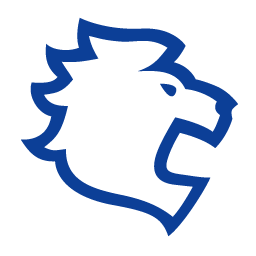 KreisschülerratArbeit
TOP 3
KSR Vorstellung
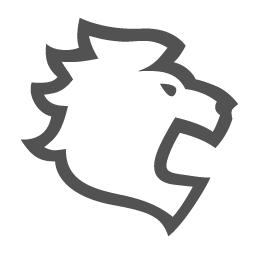 Zweit Größte Interessen Vertretung des Landkreises
Vertretet über 28.000 Schüler*innen / 33 Schulen
Verantwortlich für Bau-Management, Digitalisierung,Umwelt sowie Schüler*innentrasporte
Ansprechpartner für Rechtsfragen, Finanzierung undBeratung bei Projekten/Problemen
Mitglied im Ausschuss für Schulen, Sport sowie Mitglied in der AG „Schulentwicklungspanung“ usw.
Interessenvertretung gegenüber Medien, Instituten und der Öffentlichkeit
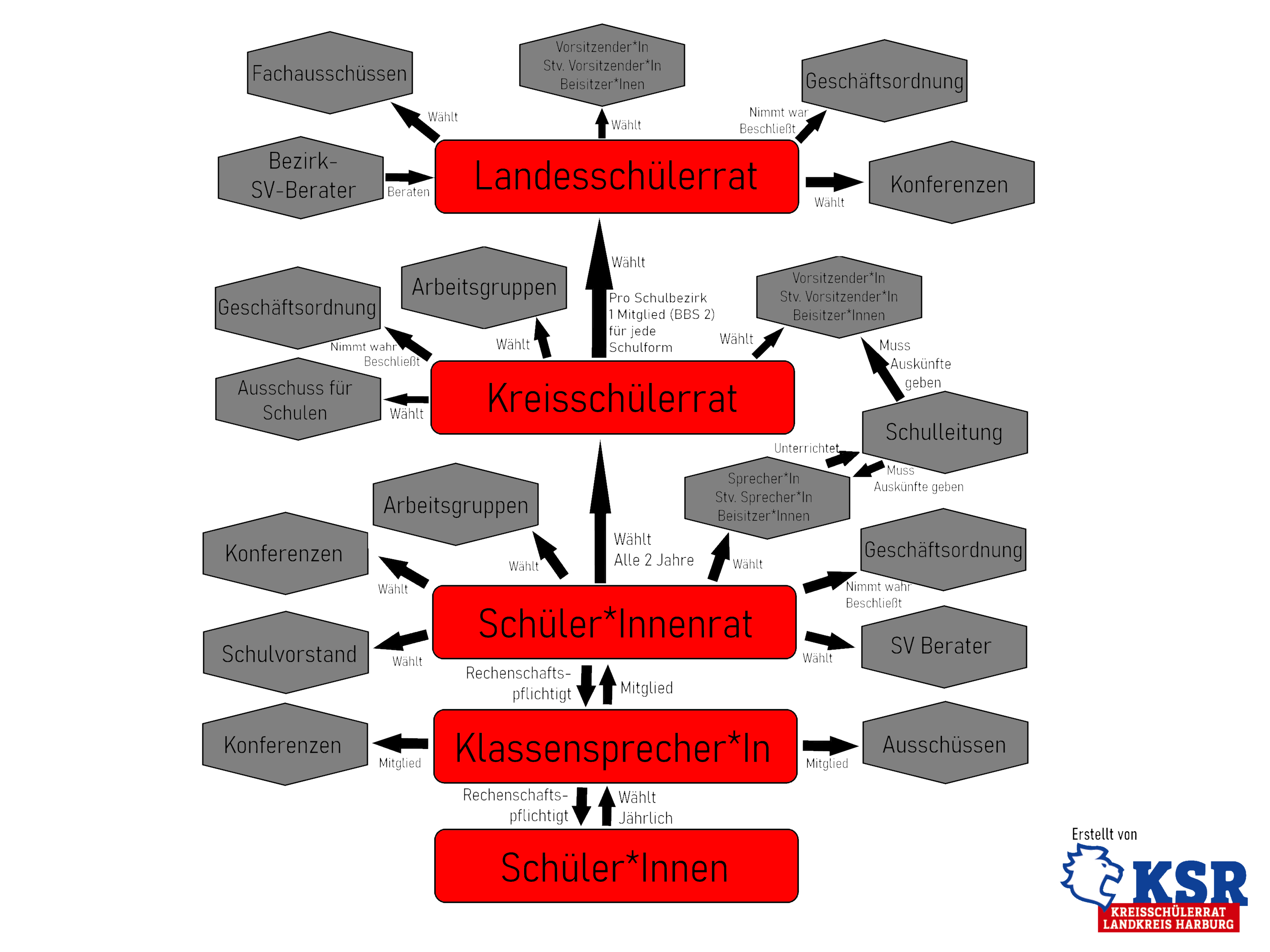 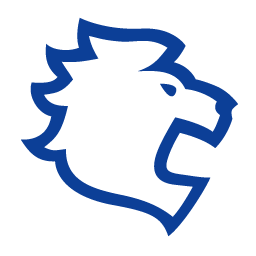 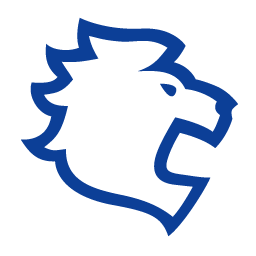 Unser Netzwerk
Landkreis Harburg
Landesschüler*innenrat Niedersachsen
Andere Kreis- & Stadtschüler(*innen)räte in den Bezirk Lüneburg 
Polizei
Presse
Landes SV-Berater
Kreiselternrat Harburg
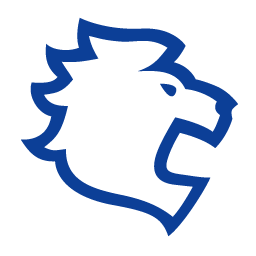 Transparenter machen
Mehr Story Post hochladen auf Instergram
Öfters in mit der Presse zusammenmachen und dieses auch Promoten
Newsletter
Mehr Schreiben an die Schüler*innenschaft sowie Klassensprecher*innen (Dieses kann auch der Newsletter erfüllen)

Ideen
Instagram live?
Radio?
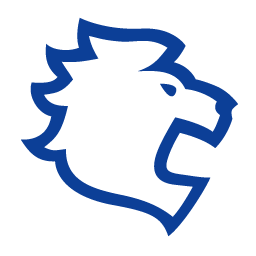 Was wir erreichen wollen
Mehr/Besseren Kontakt zu den Schüler*innenvertretungen
Örtere Stellungnahme
Mehr Schüler*innen erreichen
Bekanntheit der KSR erhören
SV-Arbeit mehr in den Fokus setzen sowie erhöhen in der Verwaltung sowie in der Politik
„Mit den Leuten reden statt über den Leuten“
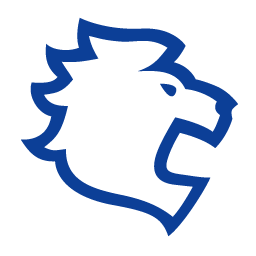 Offene Gesprächsrunde
Anregungen | Fragen | Wünsche | Beschwerden
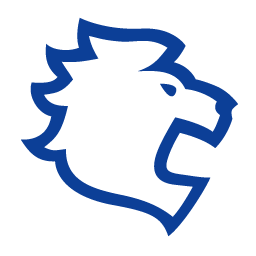 Kontakt Möglichkeiten zum KSR
Mail:			info@ksr-harburg.de

Web:			www.ksr-harburg.de

Instagram:	@ksr.harburg

Twitter:		@ksr_harburg
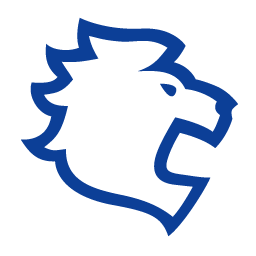 Ende
Schön das ihr dabei wart!